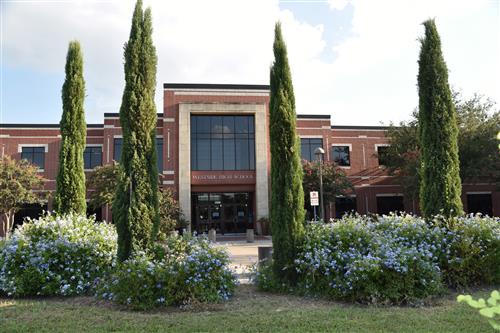 Westside High SchoolParent Teacher Organization presents
Together We Can Do… Virtually Anything
PTO Speaker Series and General PTO Meeting 2020-21
Remember: 
When joining, please silence your video and audio feature
Outcomes for Today
Volunteer Appreciation
Special thanks to our Staff Appreciation volunteers:
Toni Wittrock, Leslie Evans, Laura McDuffie, Shipra Jhunjhunwala, Stephanie Brewster, Anni Krisanto, Sonia Garces, Martha Jacob, Carlos Villagrana, and Mary Edrich
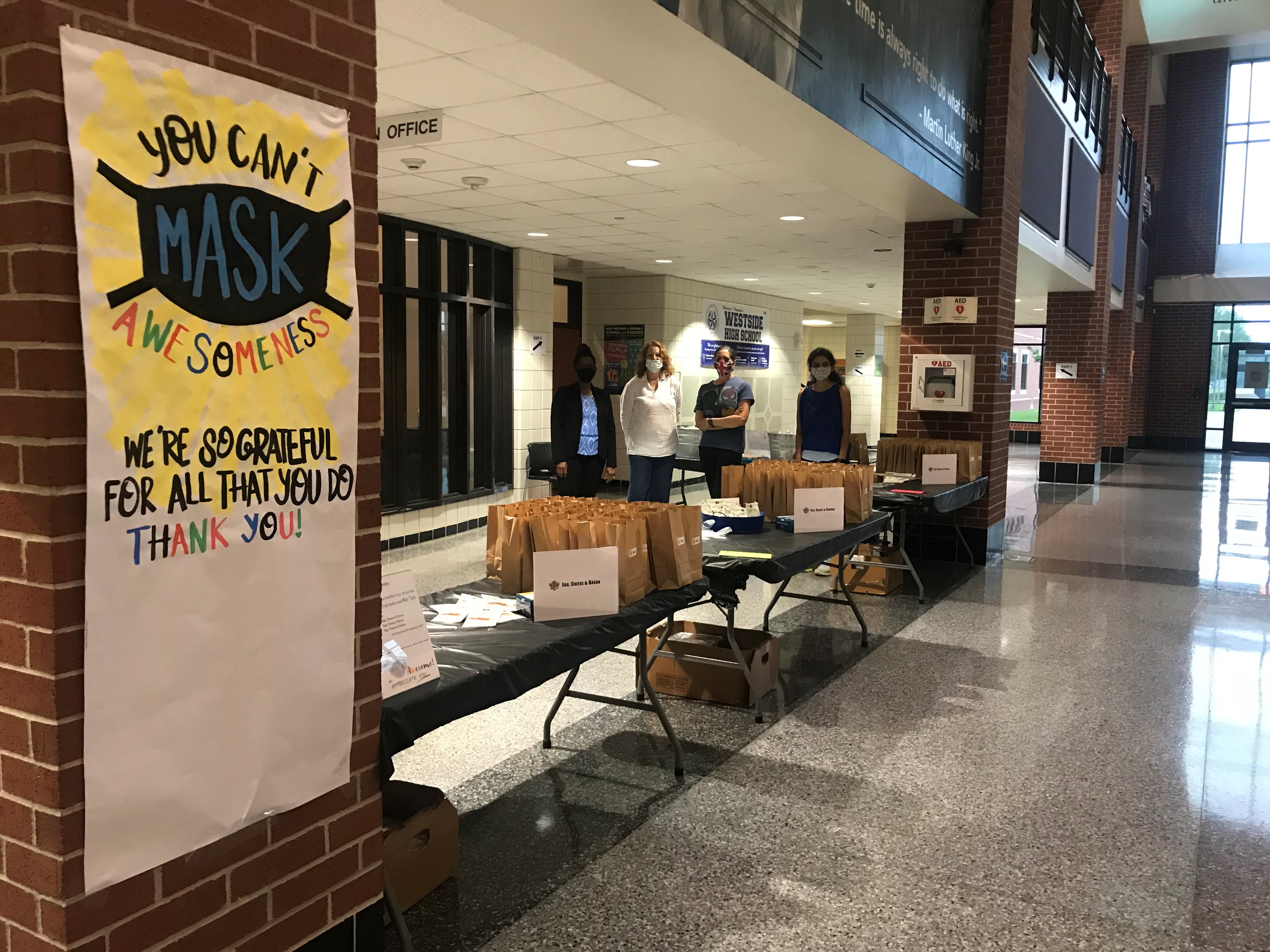 2021-22 Executive Board
Principal  		- Keri Wittpenn
President 		- Sarah Castro, 9 & 12
1st VP Membership 	- Anni Krisanto, 9 & 12
VP Fundraising 	- Sonia Garces, 12
Treasurer 		- Cossette Hurtado, 12
Recording Secretary	- Stephanie Brewster, 10
Corresponding Sec’y- Gypsy Morinelli, 9 & 12
VIPS Coordinator 	- Leslie Evans, 10
Parliamentarian 	- George Oggero, 10
Exec. Board Faculty - Suspa Sinha Chowdhury
2-year terms
Meetings – August, September, October, November, February, April, May
Minutes posted on website
2021-22 Committees
Welcome & Recruiting	- Back-School Bash, Open House, Westside Showcase
First Day Packets		- See Carrie Frain
Homecoming 		- Parade, House Decorations
Homecoming Dance 	- Dance prep, chaperoning, etc.
Staff Appreciation 		- Events in August, November, December, April, June
Spring Fundraiser/Social	- Assist VP of fundraising
Senior Class			- See Leslie Dockins and Erin Fisk
Alumni Association	 	- Assist with alumni breakfast & scholarship fundraising
College Center	 	- Assist with College Night
Landscaping 			- Westside Beautification
Keri Wittpenn
Westside High School Principal
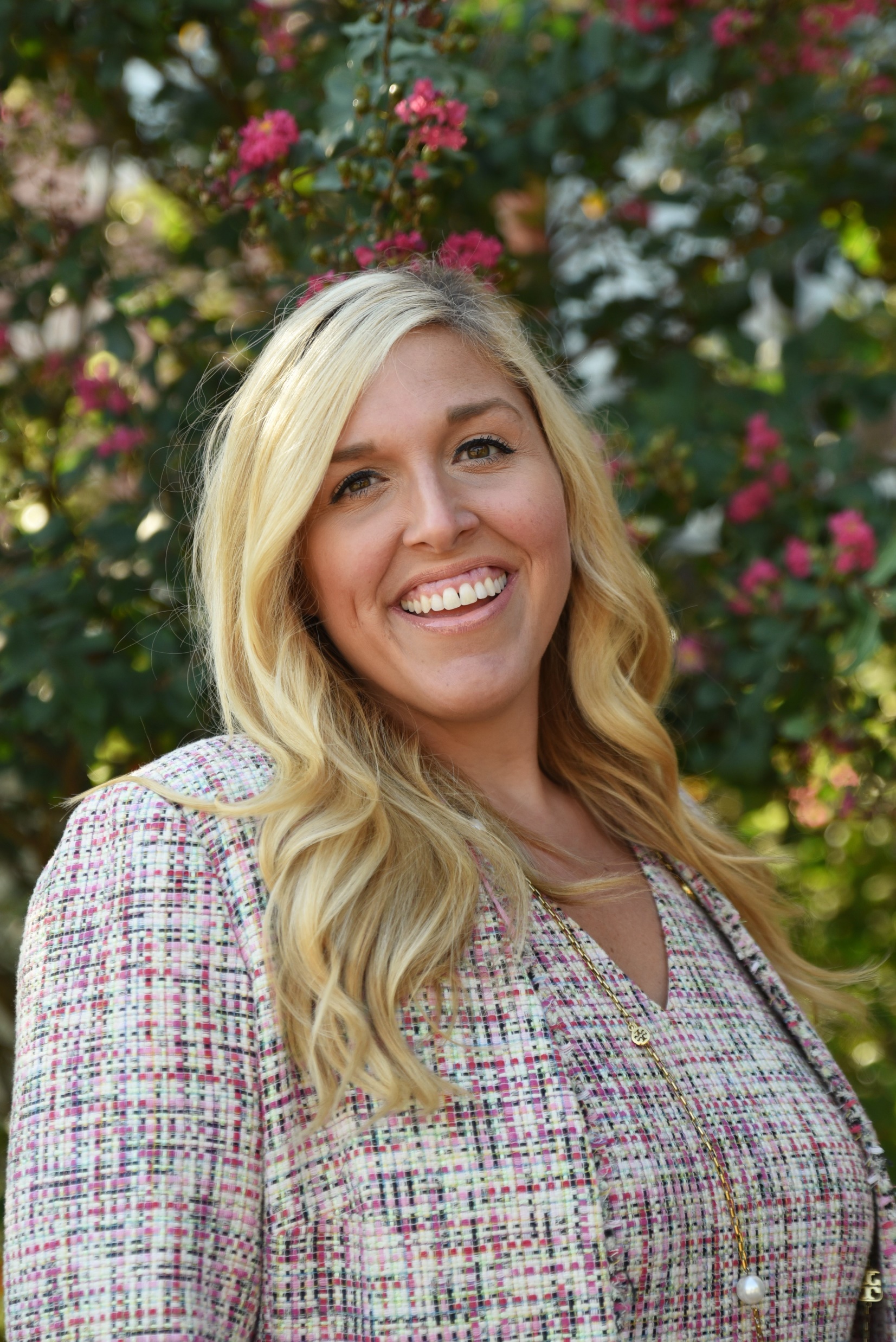 Why Westside?
Why did you and your family choose Westside High School?
Flipgrid Feedback
https://flipgrid.com/bd704463
Senior Week
Senior Honors will be virtual again this year. Winners of academic, athletic, and character awards will be revealed via WHS social media accounts in the evenings throughout Senior Week. Follow the awards online: #2021wolfpackhonors
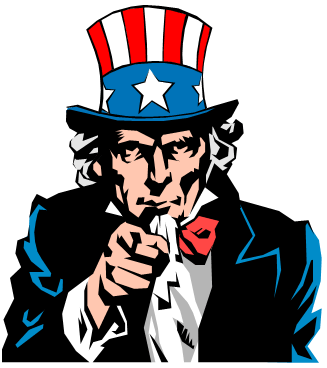 We Want YOU…
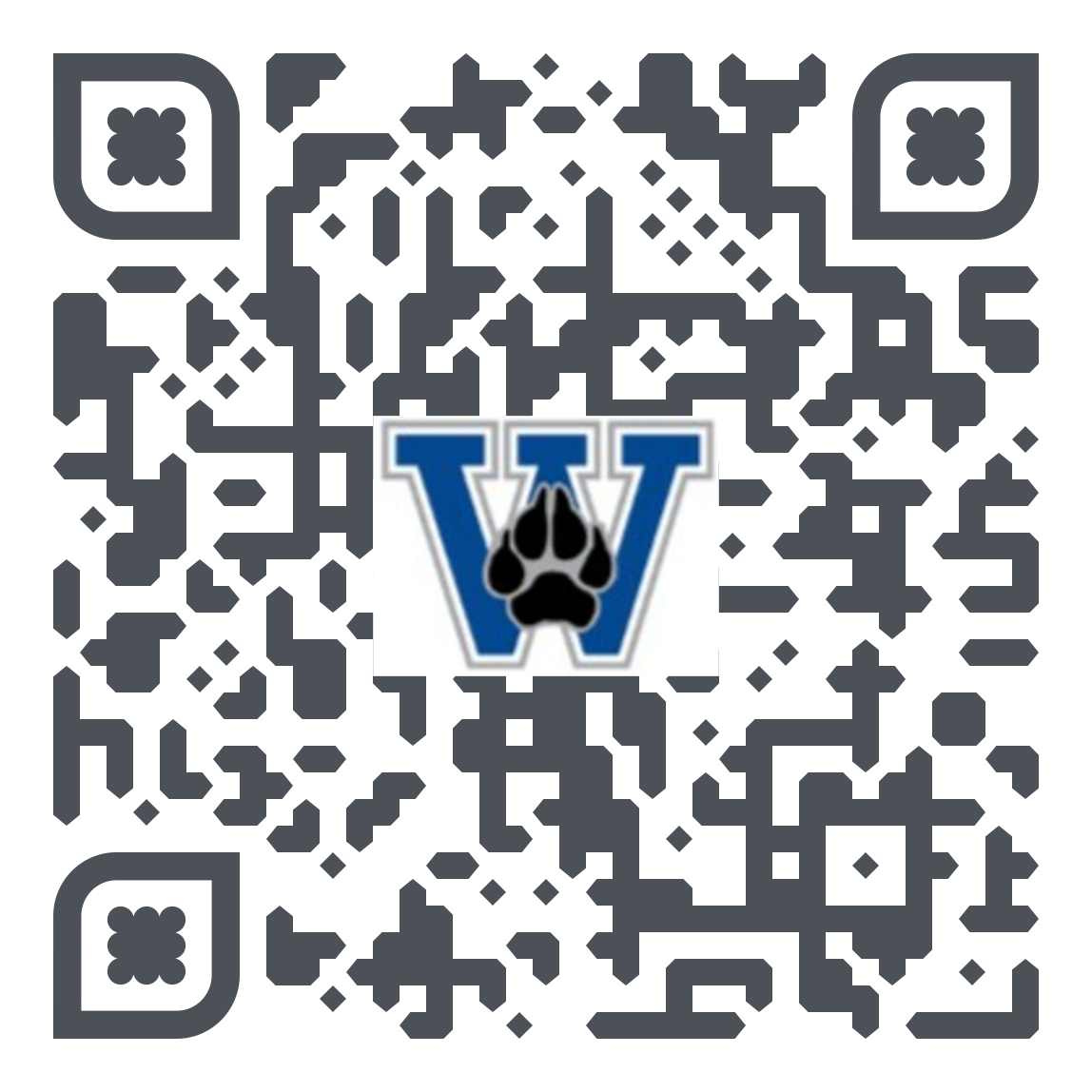 To JOIN the Westside PTO for 2021-22
Show your Westside Spirit  Buy a Westside Wolves Yard Sign!
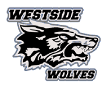 RAISE MONEY FOR THE PTO
REUSE SIGN YEAR AFTER YEAR
POST A PHOTO WITH YOUR  STUDENT AND THEIR YARD SIGN  ON FACEBOOK OR INSTAGRAM
SHOW YOUR SCHOOL SPIRIT!
$15
ORDER ONLINE TODAY!
ORDER YOUR SIGN ONLINE AT:  https://www.westsidehighpto.org/shop-1
SPONSORED BY  WESTSIDE HIGH SCHOOL PTO